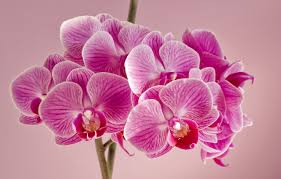 স্বাগতম
শিক্ষক পরিচিতি
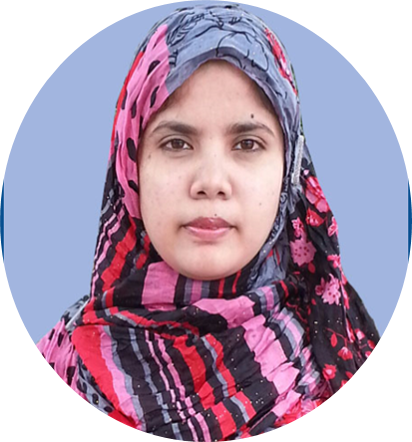 রেহেনা আক্তার
প্রভাষক
  তথ্য ও যোগাযোগ প্রযুক্তি
 আবেদা খানম গার্লস  হাই স্কুল এন্ড কলেজ,করটিয়া,টাঙ্গাইল
চিত্রগুলো দেখ
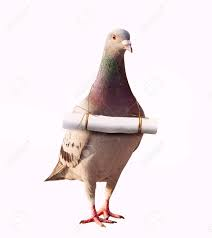 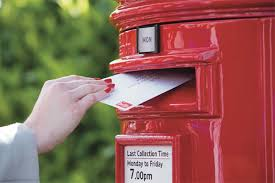 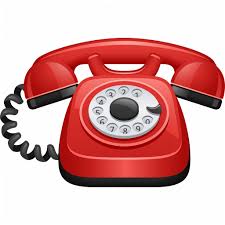 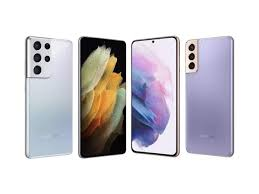 3
আজকের আলোচনা
দ্বিতীয় অধ্যায় : ডেটা কমিউনিকেশন মাধ্যম (তার মাধ্যম)
[Speaker Notes: We designed this template so that each member of the project team has a set of slides with its own theme. Members, here’s how you add a new slide to just your set: 
Mark where you want to add the slide: Select an existing one in the Thumbnails pane, click the New Slide button, then choose a layout. The new slide gets the same theme as the other slides in your set. 

Careful! Don’t annoy your fellow presenters by accidentally changing their themes. That can happen if you choose a different theme from the Design tab, which changes all of the slides in the presentation to that look.]
এই পাঠ শেষে শিক্ষার্থীরা--
১। ডেটা কমিউনিকেশনে মাধ্যমের ধারণা ব্যাখ্যা করতে পারবে।
২। তার মাধ্যমের প্রকারভেদ বর্ণনা করতে পারবে।
৩। টুইস্টেড পেয়ার ক্যাবল বর্ণনা করতে পারবে।
৪। কো-এক্সিয়াল ক্যাবল বর্ণনা করতে পারবে।
৫। ফাইবার অপটিক ক্যাবল বর্ণনা করতে পারবে।
ডেটা কমিউনিকেশন মাধ্যম
ডেটা আদান-প্রদানের জন্য প্রেরক ও প্রাপকের মধ্যে সংযোগ স্থাপনের প্রয়োজন হয়। এই সংযোগকে চ্যানেল বা মাধ্যম বলে। 
প্রেরক কম্পিউটারের সাথে প্রাপক কম্পিউটারের যোগাযোগ করার জন্য যে ট্রান্সমিশন মাধ্যম ব্যবহার করা হয় তাকে কমিউনিকেশন মাধ্যম (Data Transmission Media) বলে।
ডেটা কমিউনিকেশন মাধ্যম এর প্রকারভেদ
ডেটা কমিউনিকেশন মাধ্যম ২ প্রকার যথা-ক) তার মাধ্যম(Wire Media)।খ) তারবিহীন বা বেতার মাধ্যম(Wireless Media) ।
ডেটা কমিউনিকেশন মাধ্যম এর প্রকারভেদ
ক) তার মাধ্যমঃ তারের মাধ্যমে একাধিক ডিভাইসের মধ্যে ডেটা আদান-প্রদান তথা যোগাযোগ করার পদ্ধতিকে তার মাধ্যম বা ওয়্যার কমিউনিকেশন সিস্টেম। বলে। যেমনঃ কো-এক্সিয়াল ক্যাবল, টুইস্টেড পেয়ার ক্যাবল, ফাইবার অপটিক ক্যাবল।খ) তারবিহীন মাধ্যমঃ কোন প্রকার তার ব্যবহার না করে একাধিক ডিভাইসের মধ্যে ডেটা আদানপ্রদান তথা যোগাযোগ করার পদ্ধতিকে তারবিহীন বা| ওয়্যারলেস কমিউনিকেশন সিস্টেম বলে।। যেমনঃ বেতার তরঙ্গ, মাইক্রোওয়েভ, ইনফ্রারেড ইত্যাদি।
গাইডেড মিডিয়া বা তার মাধ্যম বা ক্যবল মাধ্যম
টুইস্টেড পেয়ার ক্যাবল (Twisted Pair Cable)
 কো-এক্সিয়েল ক্যাবল (Co-axial Cable)
 অপটিক্যাল ফাইবার বা ফাইবার অপটিক ক্যাবল (Fiber Optic Cable)
টুইস্টেড পেয়ার ক্যাবল
একজোড়া  কপার বা তামার তারকে একই অক্ষে পরস্পর সমভাবে পেঁচিয়ে টুইস্টেড পেয়ার ক্যাবল তৈরি করা হয়। পেঁচানো তার দুটিকে পৃথক রাখার জন্য এদের মাঝে অপরিবাহী পদার্থ হিসেবে প্ল্যাস্টিকের আস্তরণ ব্যবহার করা হয়। তারদুটির মধ্যে একটি তথ্য প্রেরণে ব্যবহৃত হয় এবং অন্যটি গ্রাউন্ড রেফারেন্স।


এই ধরনের ক্যাবলে সাধারণত মোট ৪ জোড়া তার ব্যবহার করা হয়। ৪ জোড়া তারের প্রতি জোড়ায় একটি কমন (সাদা) রঙের তার এবং একটি ভিন্ন রঙের (কমলা, সবুজ, নীল, বাদামী) তার থাকে। কালার কোডিংএর জন্য প্রতি জোড়ায় একটি সাদা ও অন্য একটি ভিন্ন রঙের তার থাকে। ক্রশটক কমানোর জন্য চার জোড়া তারে মিটার প্রতি টুইস্টের সংখ্যা ভিন্নতা থাকে।

এ ক্যাবলে ডাটা ট্রান্সমিশন লস অত্যন্ত বেশি এবং ফ্রিক্যুয়েন্সি রেঞ্জ 5 MHz । এর ব্যান্ডউইথ 10 Mbps থেকে 1 Gbps ।  RJ45 কানেক্টর দিয়ে টুইস্টেড পেয়ার ক্যাবলের কানেকশন দেওয়া হয়।
টুইস্টেড পেয়ার ক্যাবল
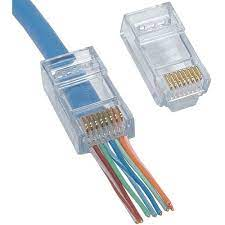 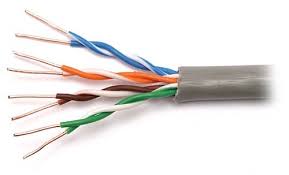 টুইস্টেড পেয়ার ক্যাবল
RJ45 কানেক্টর
টুইস্টেড পেয়ার ক্যাবল এর প্রকারভেদ
শিল্ডের উপস্থিতি ও অনুপস্থিতির উপর ভিত্তি করে টুইস্টেড পেয়ার 
ক্যাবল দুই প্রকার। যথাঃ
আবরণহীন টুইস্টেড পেয়ার বা ইউটিপি (UTP – Unshielded Twisted Pair) 

 আবরণযুক্ত টুইস্টেড পেয়ার বা এসটিপি (STP – Shielded Twisted Pair)
এসটিপি (Shielded Twisted Pair-STP):
এসটিপি ক্যাবলের বাইরের জ্যাকেট বা প্লাস্টিক আবরণ থাকে এবং প্রতিটি প্যাঁচানো জোড়া তারের মধ্যে একটি শিল্ড (Shield) বা শক্ত আবরণ থাকে। এ আবরণটি সাধারণত অ্যালুমিনিয়াম বা পলিসটার দ্বারা তৈরি, যা এসটিপি ক্যাবলকে ইলেক্ট্রোম্যাগনেটিক ইন্টারফেরেন্সের এর হাত থেকে রক্ষা করে। 

এ ক্যাবল মোটা ও শক্ত হওয়ায় নড়াচড়া অসুবিধাজনক। এ ক্যাবল দিয়ে 16 Mbps থেকে 500 Mbps রেটে ডেটা ট্রান্সমিশন হতে পারে। দুটি পৃথক তারকে প্যাঁচানোর কারণে Radiated Noise এবং EMI (Electromagnetic Interference) দ্বারা ইউটিপি ক্যাবলে সিগন্যাল অপেক্ষাকৃত কম বাধাগ্রস্ত হয়।
এসটিপি (Shielded Twisted Pair-STP):
শিল্ডেড টুইস্টেড পেয়ার ক্যাবলে ডেটাকে নয়েজ থেকে সুরক্ষার জন্য প্রতি জোড়া তার 
এলুমিনিয়াম ফয়েল ও প্রটেকটিভ কপার শিল্ডিং দ্বারা আবৃত থাকে।

ব্যান্ডউইথ   : ১৬ Mbps তবে ৫০০ Mbps হতে পারে

ট্রান্সমিশন ডিসটেন্স : ১০০ মিটার
এসটিপি (Shielded Twisted Pair-STP):
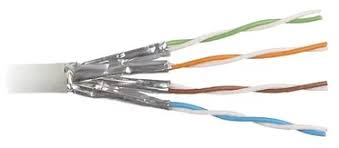 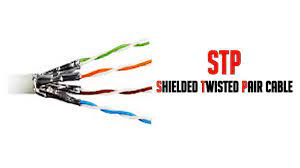 ইউটিপি (Unshielded Twisted Pair-UTP):
ইউটিপি ক্যাবল মূলত একাধিক জোড়া টুইস্টেড পেয়ার সমষ্টি যা আবার প্লাস্টিক আবরণে মোড়ানো থাকে। তারের মধ্যে দিয়ে যখন সিগন্যাল অতিক্রম করতে থাকে তখন এর শক্তি বা মান ক্রমান্বয়ে লোপ পেতে থাকে। মোচড়ের দৈর্ঘ্য ৫ থেকে ১৫ সে.মি.।
ইউটিপি (Unshielded Twisted Pair-UTP):
আনশিল্ডেড টুইস্টেড পেয়ার ক্যাবলে ডেটাকে নয়েজ থেকে সুরক্ষার জন্য প্রতি জোড়া তার এলুমিনিয়াম ফয়েল ও প্রটেকটিভ কপার শিল্ডিং দ্বারা আবৃত থাকে না।

ব্যান্ডউইথ                 : ১০ Mbps

ট্রান্সমিশন ডিসটেন্স  : ১৫৫ মিটার (রিপিটার ছাড়া)
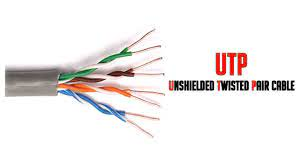 UTP ও STP এর পার্থক্য
টুইস্টেড পেয়ার ক্যাবলের সুবিধাসমূহ
১. কম দূরত্বে যোগাযোগের ক্ষেত্রে ব্যাপক ভাবে ব্যবহৃত হয়। 
২. টেলিফোন লাইনে সর্বপ্রথম টুইস্টেড পেয়ার ক্যাবল ব্যবহৃত হয়। 
৩. অন্যান্য ক্যাবলের চেয়ে দামে সস্তা। 
৪. সহজে স্থাপন করা যায়। 
৫. অ্যানালগ এবং ডিজিটাল উভয় ডেটা ট্রান্সমিশনে এ ক্যাবল ব্যবহৃত হয়।
টুইস্টেড পেয়ার ক্যাবলের অসুবিধা
১। এ ধরনের ক্যাবল ব্যবহার করে ১০০ মিটারের বেশি দূরত্বে ডেটা প্রেরণ করা কষ্টকর।

২।  ট্রান্সমিশন লস অনেক বেশি হয়ে থাকে।

৩। তারের  দৈর্ঘ্য বৃদ্ধির সাথে ডেটা স্থানান্তরের হার হ্রাস পায়।
টুইস্টেড পেয়ার ক্যাবলের ব্যবহার
১. লোকাল এরিয়া নেটওয়ার্ক বা LAN এর ক্ষেত্রে অধিক ব্যবহৃত হয় । 
২. সকল ধরনের টেলিফোন নেটওয়ার্ক। 
৩. বাসাবাড়িতে ব্রডব্যান্ড ইন্টারনেট কানেকশন লাইন দিতে।
টুইস্টেড পেয়ার ক্যাবলের বৈশিষ্ট্য
ক) কম দূরত্বে যোগাযোগ স্থাপনে  এই ক্যাবল ব্যবহৃত হয়।খ) সহজে স্থাপন করা যায়।গ) অ্যানালগ ও ডিজিটাল উভয় ডেটা প্রেরন করে।ঘ) এতে রিপিটারের প্রয়োজন হয়।ঙ) নয়েজ সিগন্যাল দ্বারা প্রভাবিত হয়।
কো-এক্সিয়েল ক্যাবল
দুটি তড়িৎ পরিবাহী ও দুটি তড়িৎ অপরিবাহী স্তরের সাহায্যে কো-এক্সিয়াল ক্যাবল তৈরি করা হয়। এই ক্যাবলে দুটি তড়িৎ পরিবাহী স্তর একই অক্ষ বরাবর থাকে বলে একে কো-এক্সিয়াল ক্যাবল বলা হয়। ভেতরের তড়িৎ পরিবাহী তারটি কপার ওয়্যার যার মধ্য দিয়ে তড়িৎ সিগন্যাল প্রবাহিত হয়। ভেতরের পরিবাহী ও বাইরের পরিবাহী তারকে পৃথক রাখার জন্য এদের মাঝখানে অন্তরক পদার্থ হিসেবে ফোমের ইন্সুলেশন ব্যবহার করা হয় এবং বাইরের পরিবাহী তারকে প্লাস্টিকের জ্যাকেট দ্বারা ঢেকে রাখা হয়।


এটি ১ কি.মি. পর্যন্ত দূরত্বের ডিজিটাল ডেটা প্রেরন করে ।এর ডেটা ট্রান্সফার রেট 200Mbps পর্যন্ত হতে পারে।সাধারনত BNC কানেক্টর দিয়ে এই ধরণের ক্যাবল কানেকশন দেওয়া হয়।
কো-এক্সিয়েল ক্যাবল
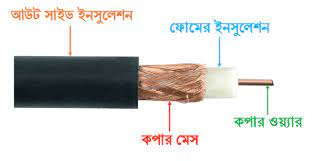 আউট সাইড ইনসুলেশন/ জ্যাকেট : তার যাতে বাহিরের আঘাতে নষ্ট না হয়ে যায় সেজন্য প্ল্যাস্টিকের জ্যাকেট ব্যবহৃত হয়।
কপার মেস: বাইরের তাপ, চাপ ও EMI থেকে কপার ওয়্যারকে রক্ষা করে যাতে নির্বিঘ্নে ডেটা চলাচল করতে পারে অর্থাৎ ইহা ভিতরের তারে প্রেরিত উপাত্ত সিগনালের ব্যাতিচার রোধ করে।
কো-এক্সিয়েল ক্যাবলের অংশ সমূহ
ফোমের ইনসুলেশন : কপার ওয়্যার যাতে বেঁকে বা কুঁচকে না যায় সেজন্য ব্যবহৃত হয়।
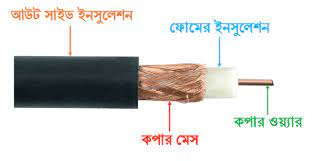 কপার ওয়্যার/কোর : এর মধ্য দিয়ে ডেটা প্রবাহিত হয়।
কো-এক্সিয়েল ক্যাবল
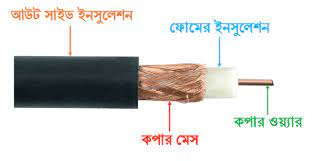 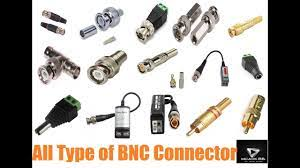 BNC কানেক্টর
কো-এক্সিয়েল ক্যাবল
কো-এক্সিয়েল ক্যাবল এর প্রকারভেদ
কো-এক্সিয়েল ক্যাবল দুই প্রকার। যথাঃ
থিননেট(thinnet):
থিকনেট(thicknet):
থিননেট (Thinnet) কোএক্সিয়াল ক্যাবল
থিন কোএক্সিয়াল ক্যাবল ব্যবহার করে যে নেটওয়ার্ক গড়ে ওঠে তাকে বলা হয় থিননেট।

 থিন কোএক্সিয়াল ক্যাবলে ব্যাস হয়ে থাকে প্রায় ০.২৫ ইঞ্চি এবং কোনো প্রকার রিপিটার ছাড়া ১৮৫ মিটার দৈর্ঘ্যের ক্যাবল ব্যবহার করা যায়।

এ ধরনের নেটওয়ার্ককে ১০বেজ২ (10Base2) নেটওয়ার্কও বলা হয়ে থাকে। এখানে ১০ হলো এর ব্যান্ডউইডথ (১০ এমবিপিএস) এবং ২ হলো ক্যাবল দৈর্ঘ্য (২০০ মিটার)। বাস্তবে ২০০ মিটার ক্যাবল ব্যবহার করা না গেলেও বোঝার সুবিধার জন্য ২ ব্যবহার করা হয়।
থিকনেট(Thicknet) কোএক্সিয়াল ক্যাবল
থিক কো-এক্সিয়াল ক্যাবল ব্যবহার করে যে নেটওয়ার্ক গড়ে উঠে তাকে থিকনেট বলে।থিক কো-এক্সিয়াল ক্যাবলের ব্যাস ০.৫ ইঞ্চি। 
কোনাে প্রকার রিপিটার ছাড়া এটি ৫০০ মিটার পর্যন্ত ব্যবহার করা যায়। এ ধরনের নেটওয়ার্ককে ১০ বেজ ৫ নেটওয়ার্কও বলা হয়। 


পুরুত্ব                            : ০.৫ ইঞ্চি

ট্রান্সমিশন ডিসটেন্স       : 500 মিটার(রিপিটার ছাড়া)

ট্রান্সমিশন স্পীড            : ১০Mbps
থিকনেট ও থিননেট এর মধ্যে পার্থক্য
কো-এক্সিয়াল ক্যাবেলের সুবিধা
১। এই ধরনের ক্যাবলের ট্রান্সমিশন লস অপেক্ষাকৃত কম হয়।

২। ডেটা স্থানান্তরের গতি বেশি।

৩। অ্যানালগ এবং ডিজিটাল উভয় ডেটা ট্রান্সমিশনে এ ক্যাবল ব্যবহৃত হয়।

৪। টুইস্টেড পেয়ার ক্যাবল অপেক্ষা এ ক্যাবলের মাধ্যমে অধিক দূরত্বে(1km) তথ্য পাঠানো যায়।

৫। এটি ফাইবার অপটিক ক্যাবল অপেক্ষা কম ব্যয়বহুল এবং সহজে বহনযোগ্য।
কো-এক্সিয়াল ক্যাবেলের অসুবিধাসমূহ
১। ডেটা ট্রান্সফার রেট নির্ভর করে তারের দৈর্ঘ্যের উপর।

২। কো-এক্সিয়াল ক্যাবল টুইস্টেড পেয়ার ক্যাবল অপেক্ষা কিছুটা ব্যয়বহুল।
কো-এক্সিয়াল ক্যাবলের বৈশিষ্ট্য
ক) সহজে স্থাপন করা যায়।খ) অধিক নিরাপদ। গ) দামে কম।ঘ) অধিক দূরত্বে ডেটা প্রেরন।ঙ) অধিক গতিতে ডেটা প্রেরন।
কো-এক্সিয়াল ক্যাবলের ব্যবহার
১। টেলিভিশন নেটওয়ার্ক

২। ডিশ টিভি বা ক্যাবল টিভি নেটওয়ার্ক

৩। সিসি টিভি নেটওয়ার্ক

৪। লোকাল এরিয়া নেটওয়ার্কে বহুল ব্যবহৃত হয়।
ফাইবার অপটিক ক্যাবল
ফাইবার অপটিক ক্যাবল কতোগুলো অপটিক্যাল ফাইবারের সমন্বয়ে তৈরি। ফাইবার হ’ল ট্রান্সমিশন ক্যাবল প্রযুক্তির নতুনতম রূপ। ফাইবারগুলো এক ধরনের ডাই-ইলেকট্রিক (অন্তরক) পদার্থ বা সিলিকা বা মাল্টি কম্পোনেন্ট কাঁচ দ্বারা তৈরি, যা রাসায়নিকভাবে নিরপেক্ষ হয় এবং আলো পরিবহনে সক্ষম। অপটিক্যাল ফাইবারের সবচেয়ে বড় বৈশিষ্ট্য হলো এটি তড়িৎ সিগন্যালের পরিবর্তে আলোক বা লাইট সিগন্যাল ট্রান্সমিট করে। পৃথকভাবে প্রতিটি ফাইবার প্লাস্টিকের স্তর দ্বারা আবৃত থাকে এবং একটি প্রতিরক্ষামূলক টিউবে থাকে যা বাহ্যিক হস্তক্ষেপের জন্য অত্যন্ত প্রতিরোধী করে তোলে।
ফাইবার অপটিক ক্যাবল
অপটিক্যাল ফাইবারের মধ্য  দিয়ে আলোর পূর্ণ অভ্যন্তরীণ প্রতিফলনের মাধ্যমে অতি  দ্রুত ডেটা প্রেরণ করা যায়।  অপটিক্যাল ফাইবার কাঁচের তন্তু হওয়ায় তড়িৎ চৌম্বক প্রভাব হতে মুক্ত। বর্তমানে যেসব অপটিক্যাল ফাইবার পাওয়া যায় তার ডেটা ট্রান্সমিশন হার ১০০ mbps থেকে ২ gbps।
SC-কানেক্টর, ST-কানেক্টর, MT-RJ-কানেক্টর এর সাহায্যে ডিভাইসের সাথে কানেকশন দেওয়া হয়।
ফাইবার অপটিক ক্যাবল
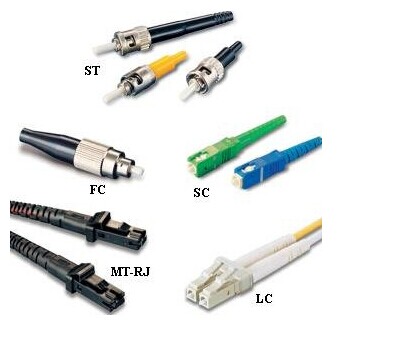 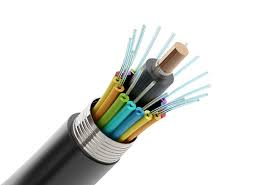 ফাইবার অপটিক ক্যাবলের বিভিন্ন অংশ
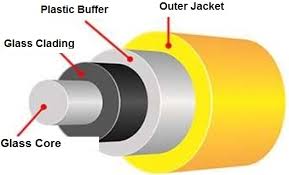 ফাইবার অপটিক ক্যাবলের বিভিন্ন অংশ
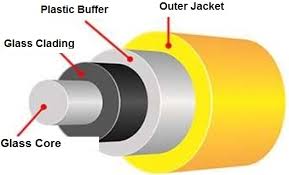 জ্যাকেট: এক বা একাধিক তন্তুকে ক্যাবলের মধ্যে ধারণ করে।


বাফারঃ তন্তুকে বাইরের পরিবেশের ক্ষতিকর প্রভাব থেকে রক্ষা করে।
ফাইবার অপটিক ক্যাবলের বিভিন্ন অংশ
কোর: ভিতরের ডাই-ইলেকট্রিক পদার্থ যা প্রধানত সিলিকা, প্লাস্টিক ও অন্যান্য উপাদানের মিশ্রনে তৈরি হয়। যার ব্যাস ৮-১০০ মাইক্রন হয়ে থাকে। কোরের মধ্য দিয়ে লাইট সিগন্যাল প্রবাহিত হয়। কোরের ক্ষেত্র যত বেশি হয় তত বেশি লাইট সিগন্যাল প্রবাহিত হয়।

ক্ল্যাডিং: ক্ল্যাডিং কাচের ঘনক স্তর হিসাবে পরিচিত। কোরকে আবদ্ধ করে রাখা বাইরের ডাই-ইলেকট্রিক পদার্থ যা আলোর প্রতিফলন করতে পারে। ক্ল্যাডিং এর প্রধান কাজ হ’ল কোর ইন্টারফেসে নিম্ন প্রতিসরাঙ্ক সরবরাহ করা, যাতে কোরের প্রতিসরাঙ্ক ক্ল্যাডিংয়ের প্রতিসরাংকের তুলনায় বেশি হয়। ফলে কোরের মধ্য দিয়ে পূর্ণ অভ্যন্তরীণ প্রতিফলনের মাধ্যমে লাইট সিগন্যাল ট্রান্সফার হয়।
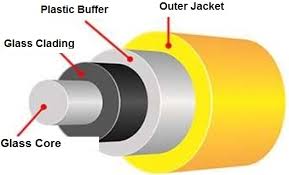 ফাইবার অপটিক ক্যাবলের বিভিন্ন অংশ
কোর: ভিতরের ডাই-ইলেকট্রিক পদার্থ যা প্রধানত সিলিকা, প্লাস্টিক ও অন্যান্য উপাদানের মিশ্রনে তৈরি হয়। যার ব্যাস ৮-১০০ মাইক্রন হয়ে থাকে। কোরের মধ্য দিয়ে লাইট সিগন্যাল প্রবাহিত হয়। কোরের ক্ষেত্র যত বেশি হয় তত বেশি লাইট সিগন্যাল প্রবাহিত হয়।

ক্ল্যাডিং: ক্ল্যাডিং কাচের ঘনক স্তর হিসাবে পরিচিত। কোরকে আবদ্ধ করে রাখা বাইরের ডাই-ইলেকট্রিক পদার্থ যা আলোর প্রতিফলন করতে পারে। ক্ল্যাডিং এর প্রধান কাজ হ’ল কোর ইন্টারফেসে নিম্ন প্রতিসরাঙ্ক সরবরাহ করা, যাতে কোরের প্রতিসরাঙ্ক ক্ল্যাডিংয়ের প্রতিসরাংকের তুলনায় বেশি হয়। ফলে কোরের মধ্য দিয়ে পূর্ণ অভ্যন্তরীণ প্রতিফলনের মাধ্যমে লাইট সিগন্যাল ট্রান্সফার হয়।
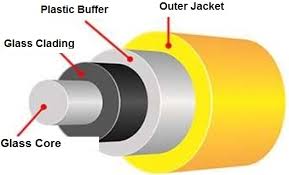 ফাইবার  অপটিক ক্যাবলের প্রকারভেদ
কোরের গঠন অনুসারে ফাইবার অপটিক ক্যাবল দু ধরণের। যথাঃ
সিঙ্গেলমোড ফাইবার অপটিক ক্যাবলঃ এই ক্যাবলে একসাথে কেবল একটি আলোক সংকেত বা লাইট সিগন্যাল প্রেরণের পথ থাকে। কোরের ব্যাস ৮-১০ মাইক্রোন হয়ে থাকে।  দীর্ঘ দূরত্বে ডেটা পাঠানোর ক্ষেত্রে উপযোগী। কলেজ, বিশ্ববিদ্যালয় ও টেলিফোন কোম্পানিতে ব্যবহৃত হয়।

মাল্টিমোড ফাইবার অপটিক ক্যাবলঃ এই ক্যাবলে একসাথে একাধিক আলোক সংকেত বা লাইট সিগন্যাল প্রেরণের পথ থাকে। কোরের ব্যাস ৫০-১০০ মাইক্রোন হয়ে থাকে। সল্প দূরত্বে ডেটা পাঠানোর ক্ষেত্রে উপযোগী। লোকাল এরিয়া নেটওয়ার্কে ডেটা এবং অডিও/ভিডিও প্রেরণে ব্যবহৃত হয়।
ফাইবার  অপটিক ক্যাবলের প্রকারভেদ
মাল্টিমোড ফাইবার অপটিক ক্যাবল আবার দুই প্রকার। যথাঃ

স্টেপ ইনডেক্স মাল্টিমোডঃ কোরের প্রতিসরাঙ্ক সর্বত্র সমান হয়।

গ্রেডেড ইনডেক্স মাল্টিমোডঃ কোরের প্রতিসরাঙ্ক কেন্দ্র থেকে বাইরের দিকে কমতে থাকে।
ফাইবার অপটিক ক্যাবলের সুবিধা
১। অধিক দূরত্বে উচ্চ গতিতে ডেটা ট্রান্সমিট করতে পারে।
২। ওজনে হালকা ও সহজে পরিবহনযোগ্য।
৩। শক্তির অপচয় কম।
৪। বিদ্যুৎ চৌম্বক প্রভাব(EMI) হতে মুক্ত।
৫। পরিবেশের তাপ-চাপ ইত্যাদি দ্বারা প্রভাবিত হয় না।
৬। ডেটা সংরক্ষণের নিরাপত্তা ও গোপনীয়তা সবচেয়ে বেশি।
ফাইবার অপটিক ক্যাবলের অসুবিধা
১। ফাইবার অপটিক ক্যাবলকে U আকারে বাঁকানো যায় না।

২। ফাইবার অপটিক ক্যাবল অত্যন্ত দামি।

৩। ফাইবার অপটিক ক্যাবল ইনস্টল করা অন্যান্য ক্যাবলের চেয়ে
 তুলনামূলক কঠিন।
ফাইবার অপটিক ক্যাবলের বৈশিষ্ট্য
এটি ইলেক্ট্রিক্যাল বা তড়িৎ সিগন্যালের পরিবর্তে আলোক বা লাইট সিগন্যাল ট্রান্সমিট করে।
এতে আলোকের পূর্ণ অভ্যন্তরীণ প্রতিফলন পদ্ধতিতে ডেটা উৎস থেকে গন্তব্যে গমন করে।
 এটি আলােক রশ্মি দ্বারা সিগন্যাল ট্রান্সমিট করে ।
 নেটওয়ার্কের ব্যাকবােন হিসেবে ফাইবার ক্যাবল ব্যবহৃত হয়।
 এতে Gbps রেঞ্জ বা তার বেশি গতিতে ডেটা চলাচল করতে পারে
 ডেটা সংরক্ষনের নিরাপত্তা ও গােপনীয়তা অনেক বেশি। ঙ) শক্তি কম ক্ষয় হয়।
ফাইবার অপটিক ক্যাবলের ব্যবহার
১। নেটওয়ার্কের ব্যাকবোন হিসেবে ফাইবার অপটিক ক্যাবল অধিক ব্যবহৃত হয়।

২। বর্তমানে ফাইবার অপটিক ক্যাবলের মাধ্যমে আলোকসজ্জা, সেন্সর ও ছবি সম্পাদনের কাজ করা হয়।

৩। সমুদ্রের তলদেশ দিয়ে এক দেশের সাথে অন্য দেশের বা এক মহাদেশের সাথে অন্য মহাদেশের সংযোগে ব্যবহৃত হয়।
পাঠ মূল্যায়ন-
বহুনির্বাচনি প্রশ্নসমূহঃ

১। তারগুলো পেঁচানো থাকে বলে ঐ তারকে বলা হয়-
ক) টেলিফোন ক্যাবল
খ) কো-এক্সিইয়াল ক্যাবল
গ) টুইস্টেড পেয়ার ক্যাবল
ঘ) ফাইবার অপটিক ক্যাবল
২। টুইস্টেট পেয়ার ক্যাবলে কমন কালার কোনটি?
ক) কমলা        খ) সবুজ          গ) লাল          ঘ) সাদা
পাঠ মূল্যায়ন-
বহুনির্বাচনি প্রশ্নসমূহঃ

১। তারগুলো পেঁচানো থাকে বলে ঐ তারকে বলা হয়-
ক) টেলিফোন ক্যাবল
খ) কো-এক্সিইয়াল ক্যাবল
গ) টুইস্টেড পেয়ার ক্যাবল
ঘ) ফাইবার অপটিক ক্যাবল
২। টুইস্টেট পেয়ার ক্যাবলে কমন কালার কোনটি?
ক) কমলা        খ) সবুজ          গ) লাল          ঘ) সাদা
পাঠ মূল্যায়ন-
৩। কো-এক্সিইয়াল ক্যাবল কয় ভাগে বিভক্ত?
ক) দুই           খ) তিন          গ) চার           ঘ) পাঁচ

৪ । টেলিফোনের জন্য ব্যবহৃত ক্যাবল কোনটি?
ক) সাধারণ       খ) টুইস্টেট পেয়ার        গ) কো-এক্সিয়াল         ঘ) ফাইবার অপটিক


৫ । নিচের কোন ক্যাবলে ডেটা ট্রান্সফার হার সর্বোচ্চ?
ক) শিল্ডেড টুইস্টেট পেয়ার ক্যাবল
খ) আন-শিল্ডেড টুইস্টেট পেয়ার ক্যাবল
গ) কো-এক্সিয়াল ক্যাবল
ঘ) ফাইবার অপটিক ক্যাবল
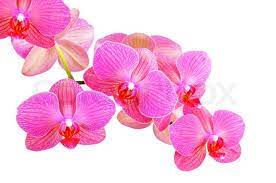 ধন্যবাদ সবাইকে